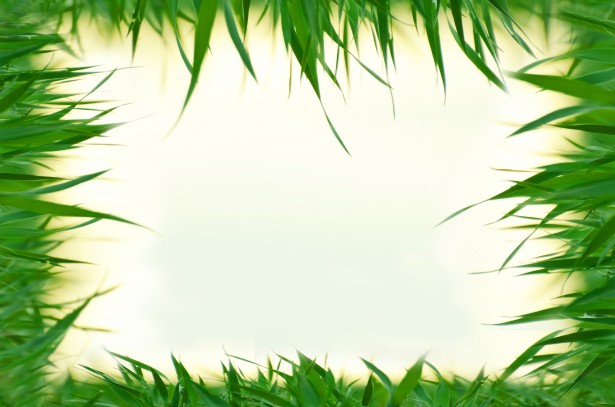 Интерактивная игра
«Помоги найти маму »
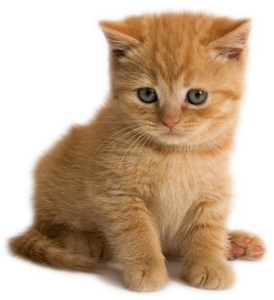 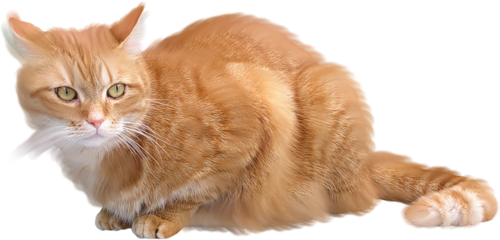 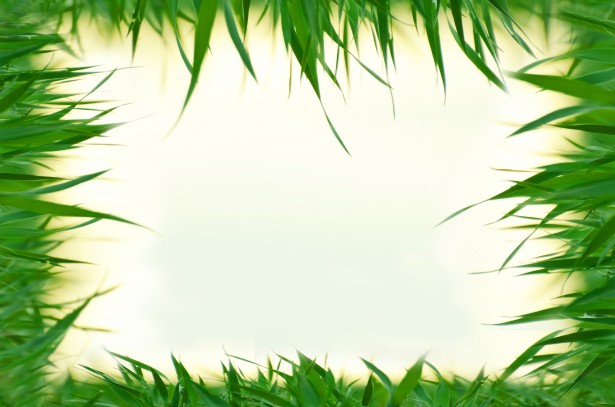 Игра предназначена для детей 2-4 лет.
Цель: 
 учить детей находить детенышей домашних животных и называть их; развивать речь, память, мышление.
Воспитатель: Васильева Елена Борисовна
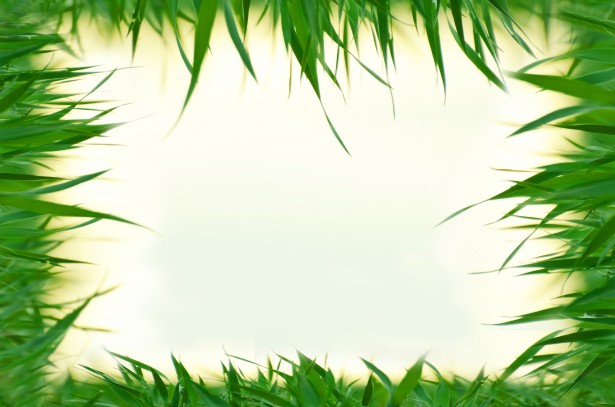 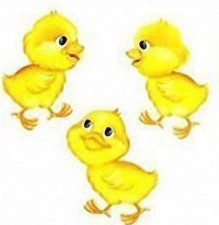 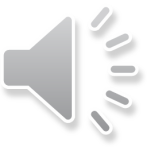 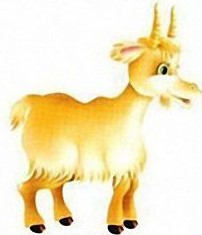 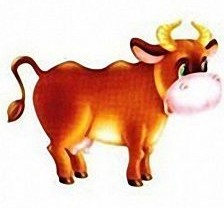 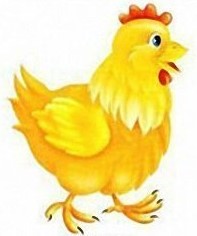 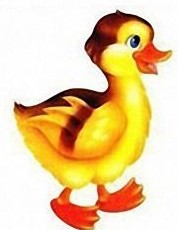 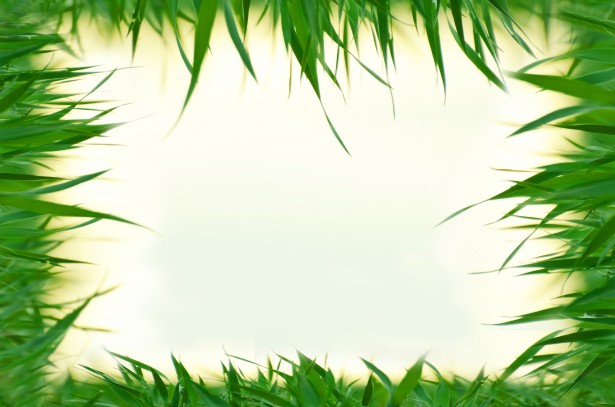 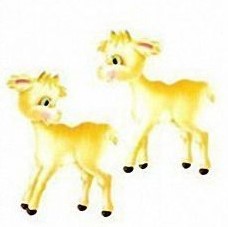 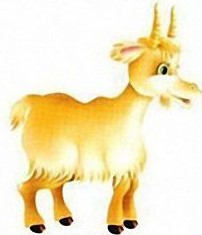 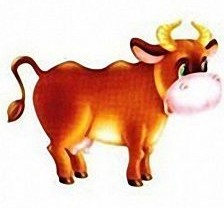 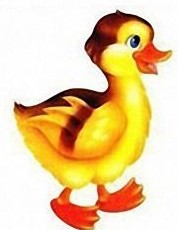 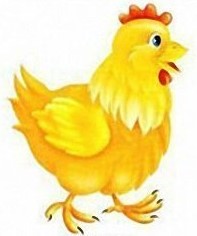 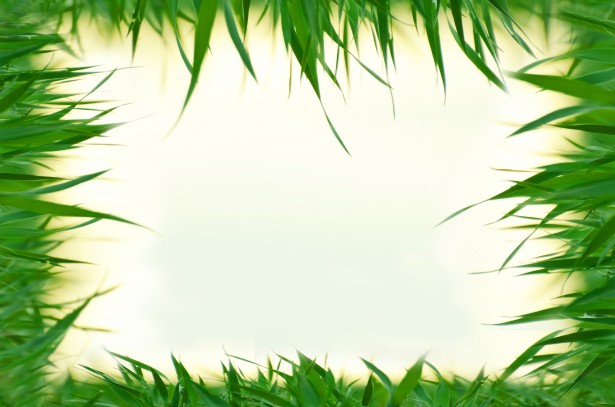 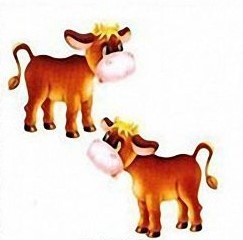 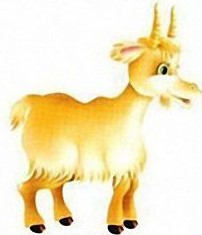 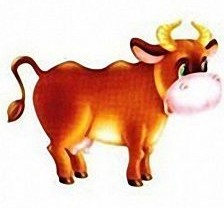 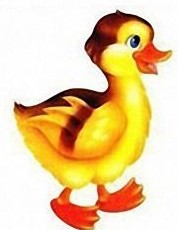 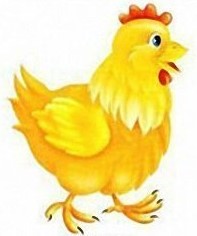 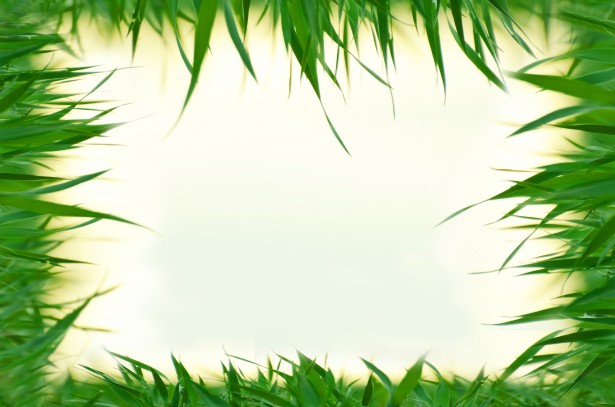 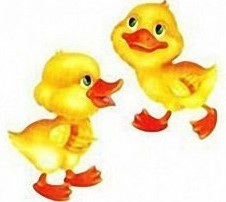 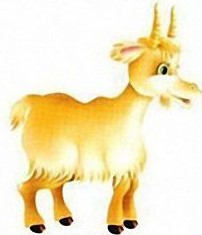 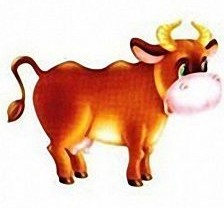 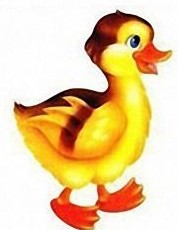 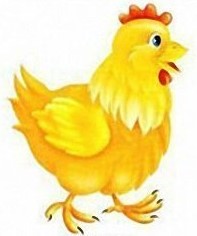 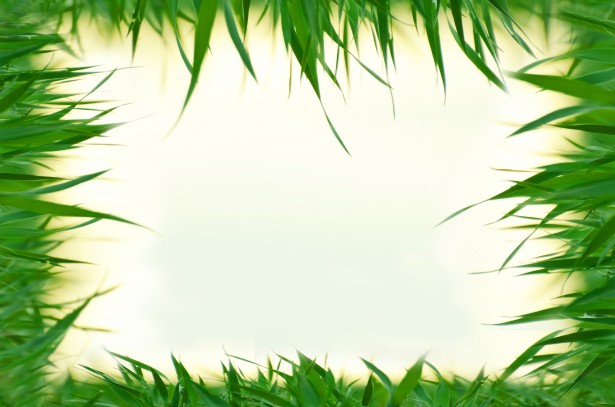 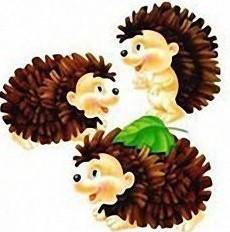 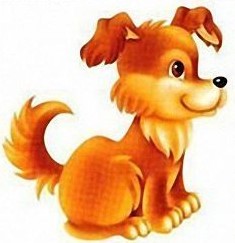 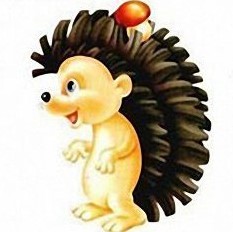 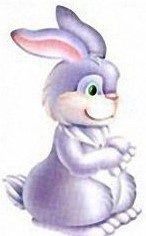 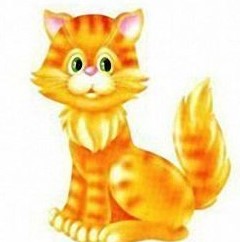 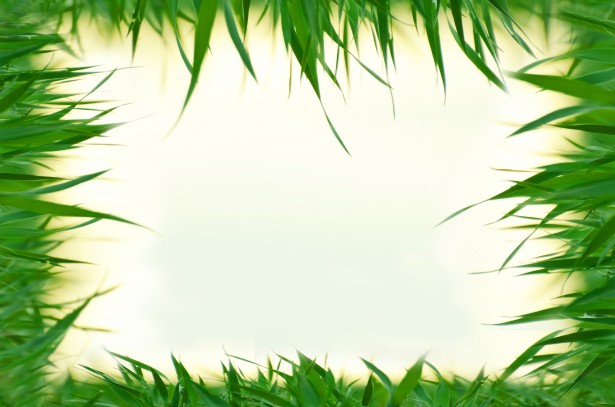 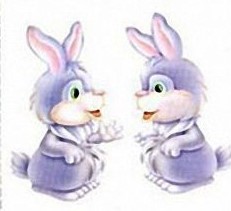 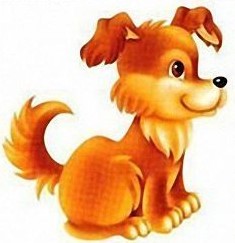 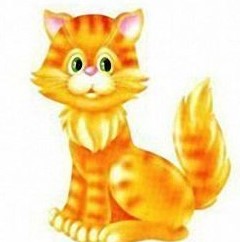 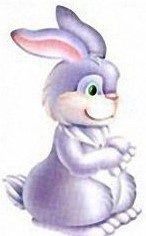 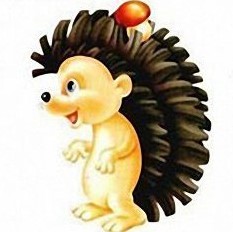 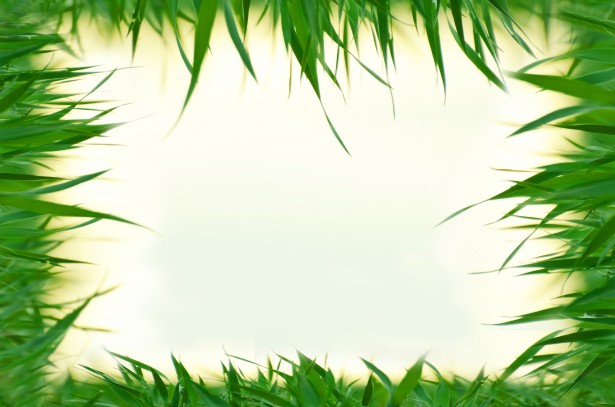 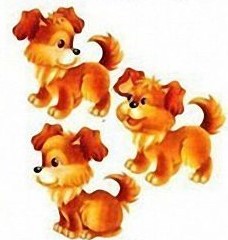 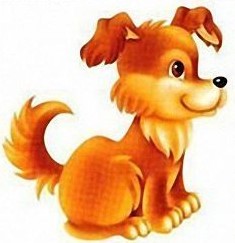 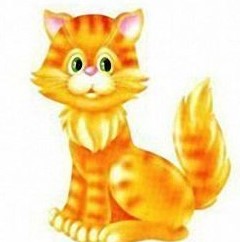 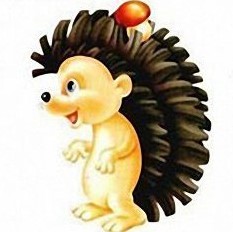 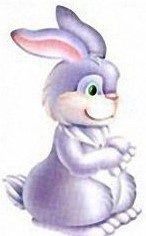 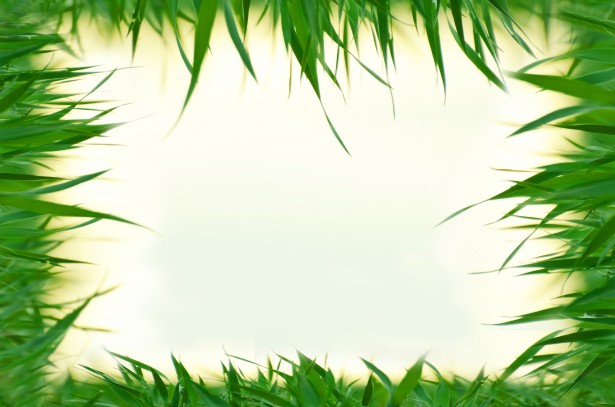 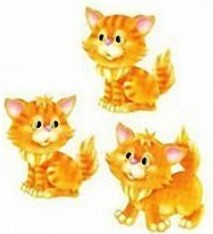 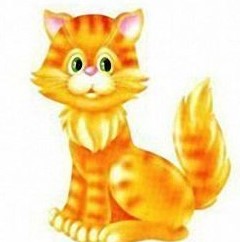 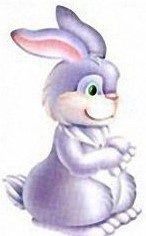 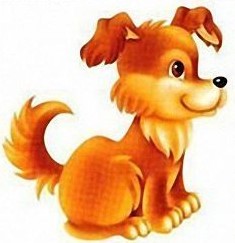 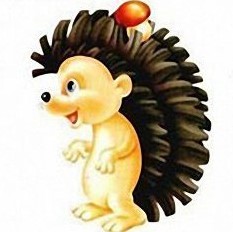 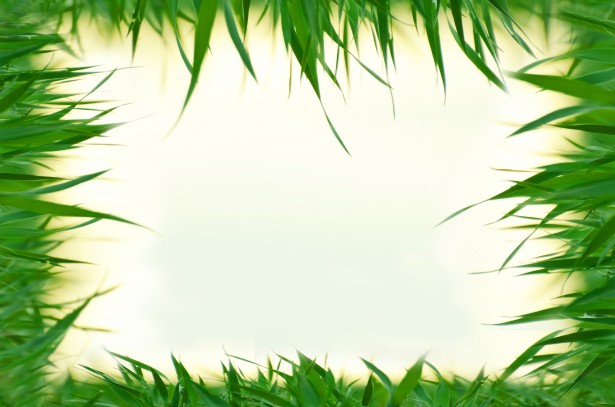 Молодец!!!
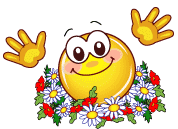